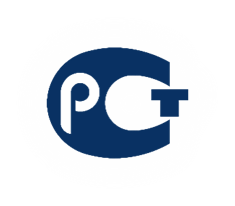 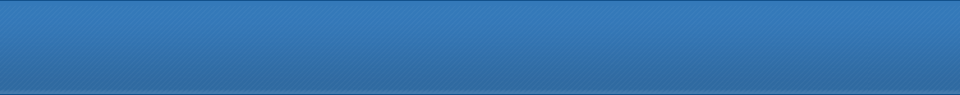 Informal document WP.29-167-07
(167th WP.29, 10 - 13 November 2015,
agenda item 4.2.1)
Transmitted by the representative of the Russian Federation
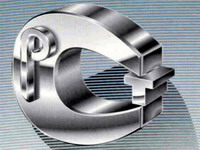 THE FEDERAL LAW«ON STANDARDIZATIONIN THE RUSSIAN FEDERATION»
Alexey Kuleshov                                                                Deputy Head,                                                                                  Federal Agency on Technical Regulating and Metrology Russian Federation
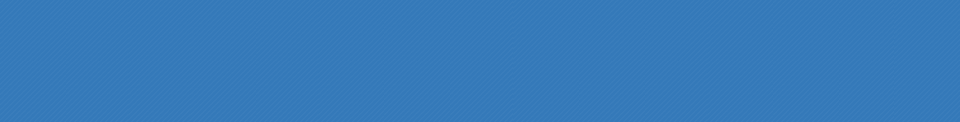 11th November 2015
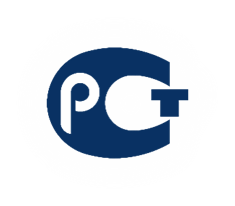 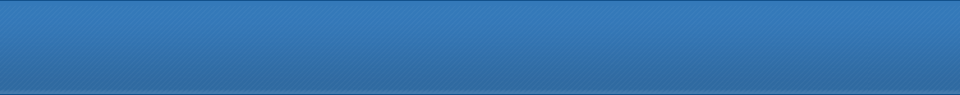 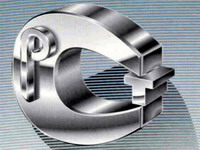 2015:the Year of 90th Anniversary of  Standardization State Body of Russiathe Year of enactment of Federal Low «On standardization in  Russian Federation»
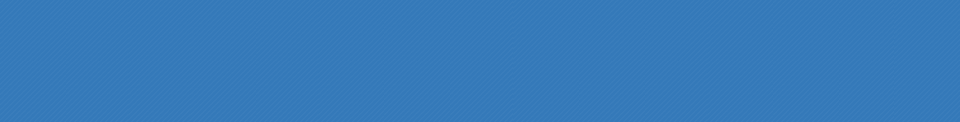 11th November 2015
THE LAW CONCEPT
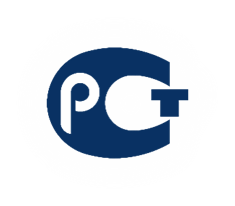 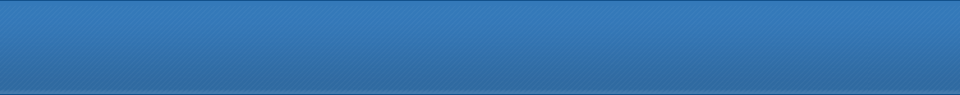 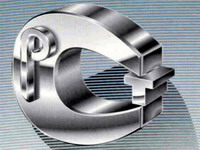 - Consideration of contemporary best practices in the field of standardization, including references to standards in legal acts
- Strengthening the role of standardization in economy and society
- Consideration of the interests of business
- Standardization in the provision of technical regulations is carried out in accordance with the Federal Law "On Technical Regulating"
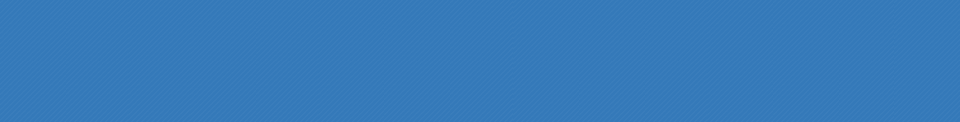 11th November 2015
THE MAIN PROVISIONS OF THE LAW
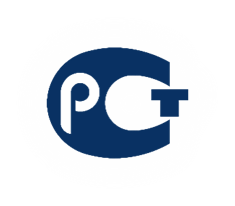 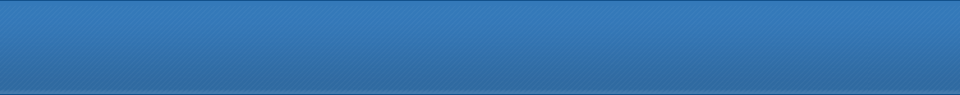 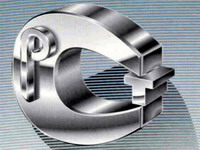 - Terms and definitions (Article 2)
- The participants of standardization works (Chapter 3)
- Standardization Documents (Chapter 4)
- National Standard development process (Article 24)
- The use of reference to standards in legal acts (Article 27)
- Funding of works on standardization (Article 33)
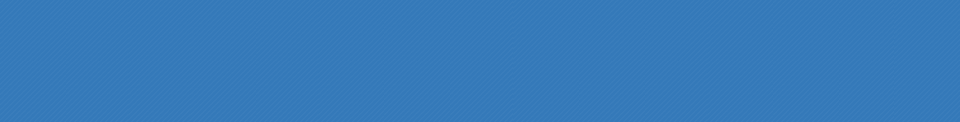 11th November 2015
STANDARDIZATION DOCUMENTS
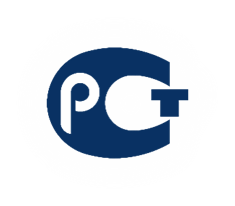 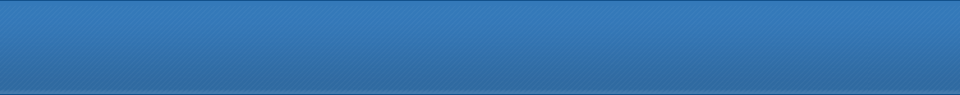 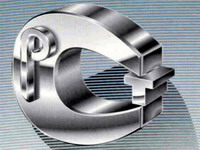 - Documents of the national standardization system - national standards, preliminary national standards, rules of standardization, recommendations for standardization, information technology reference guides
- All-Russian classifiers 
- Standards of organizations 
- Technical conditions 
- Sets of rules
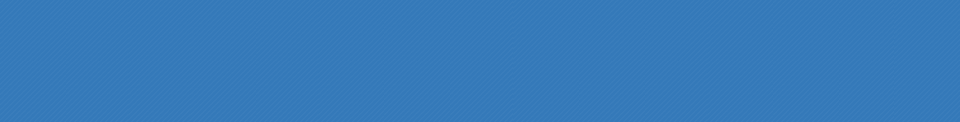 11th November 2015
TECHNICAL COMMITTEES
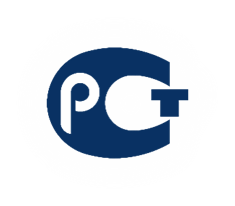 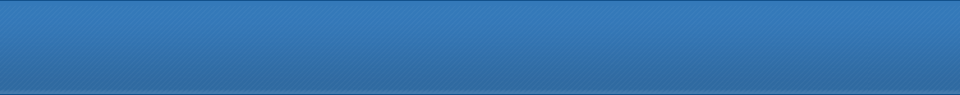 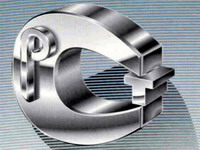 Established by the Federal Authority for Standardization

Participants: state authorities, local authorities, state corporations, research organizations, manufacturers, public associations

Working Principles:
voluntary participation; 
equal representation of the parties; 
openness and availability of information
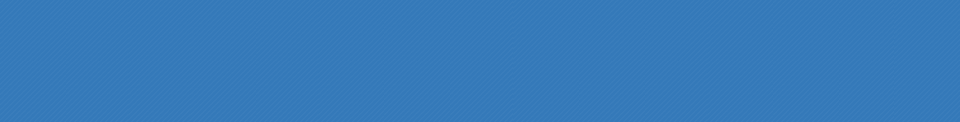 11th November 2015
THE ORDER OF DEVELOPMENT OF A NATIONAL STANDARD
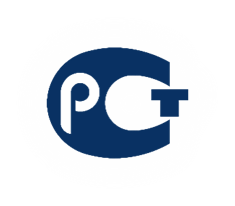 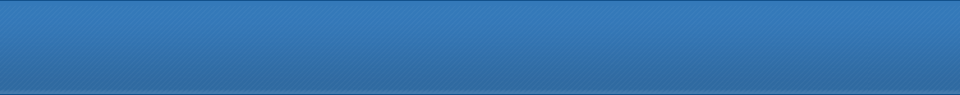 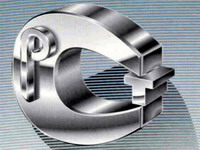 - Publication of a notification about development of a standard
- Public discussion of the draft standard for not less than 60 days
- Publication of a notification about completion of public discussion, preparation of a list of comments of stakeholders, revision of draft standard in accordance with the comments received 
- The examination of the draft standard by the Technical Committee for Standardization no longer than 90 days
- Taking by the Technical Committee for standardization of the reasoned decision on adoption or rejection of the draft standard. The rejected draft may be adopted by the Technical Committee as a preliminary standard (with limited duration)
- Taking by the Federal Authority for Standardization the decision on adoption or rejection of the standard within 30 days
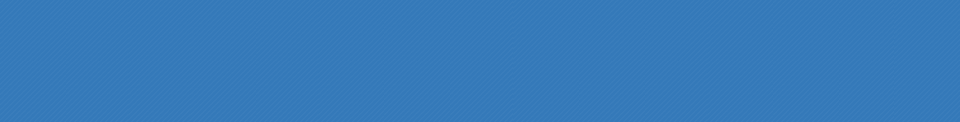 11th November 2015
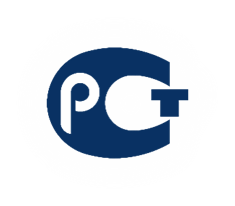 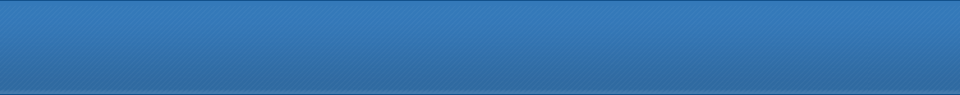 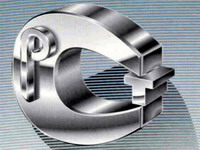 THANK YOU FOR YOUR ATTENTION!
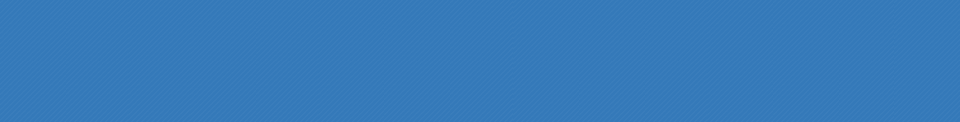 11th November 2015